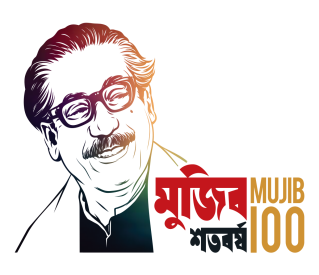 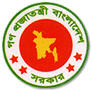 BANGLADESH TECHNICAL EDUCATION BOARD
DIPLOMA IN ENGINEERING
POWER TECHNOLOGY
4 th semester
Subject: Suspension, Brake, Steering &     
            Transmission System of Vehicle (26262)
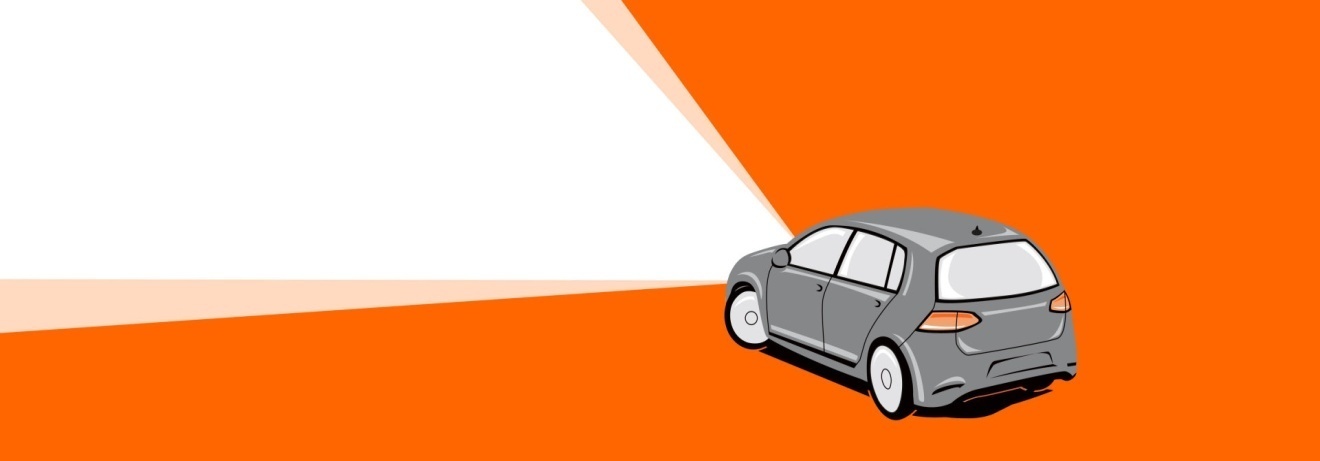 Aminul ISLAM MUhIB
JUNIOR INSTRUCTOR
POWER TECHNOLOGY
Sylhet polytechnic institute, stlhet
Lesson 02
Power transmission system
BE  Skilled	BE
Smart
By
Tejas Sharma
Power transmission system
Function of transmission:
- It is used to transmit engine torque to the driving  wheels to drive the vehicle on the road.
Requirement of Transmission System
To provide for disconnecting the engine from the  driving wheels
When engine is running , connect the driving  wheels to engine smoothly without shock
Leverage between engine and driving wheels to  be varied
Enable the driving wheels to rotate at different  speeds.
Provide relative movement between engine and  driving wheels
Transmission System - Layout
Transmission Types